отряд ЮИД 
Войновской СОШ №9
им. В.И.Сагайды
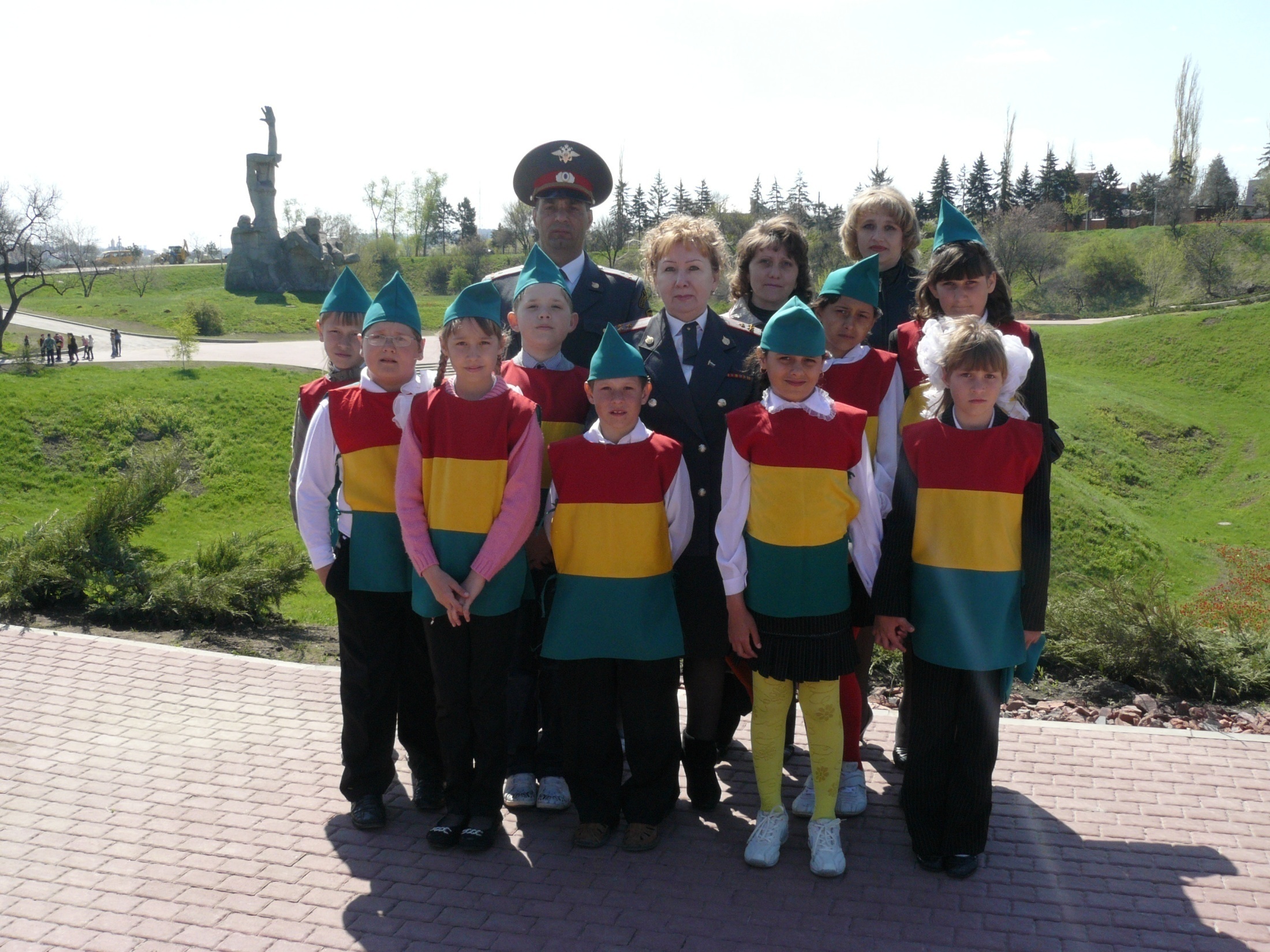 отряд:
«Клаксон»
Наш девиз:
Мы  ведь награды не ждем никакой,
Был бы порядок в стране и покой.

На ФОТОФАКТ приехал наш отряд
Приветствуем сидящих здесь ребят
Чтобы аварий на дорогах избежать
О ГИБДД вам рассказать!
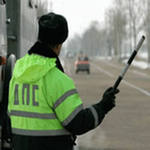 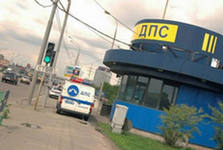 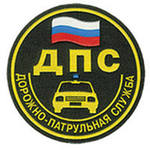 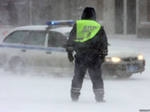 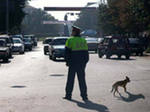 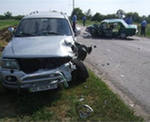 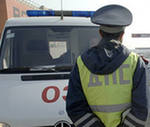 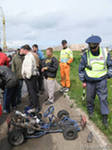 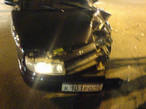 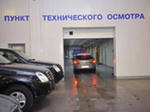 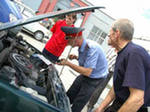 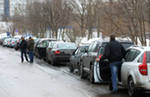 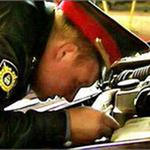 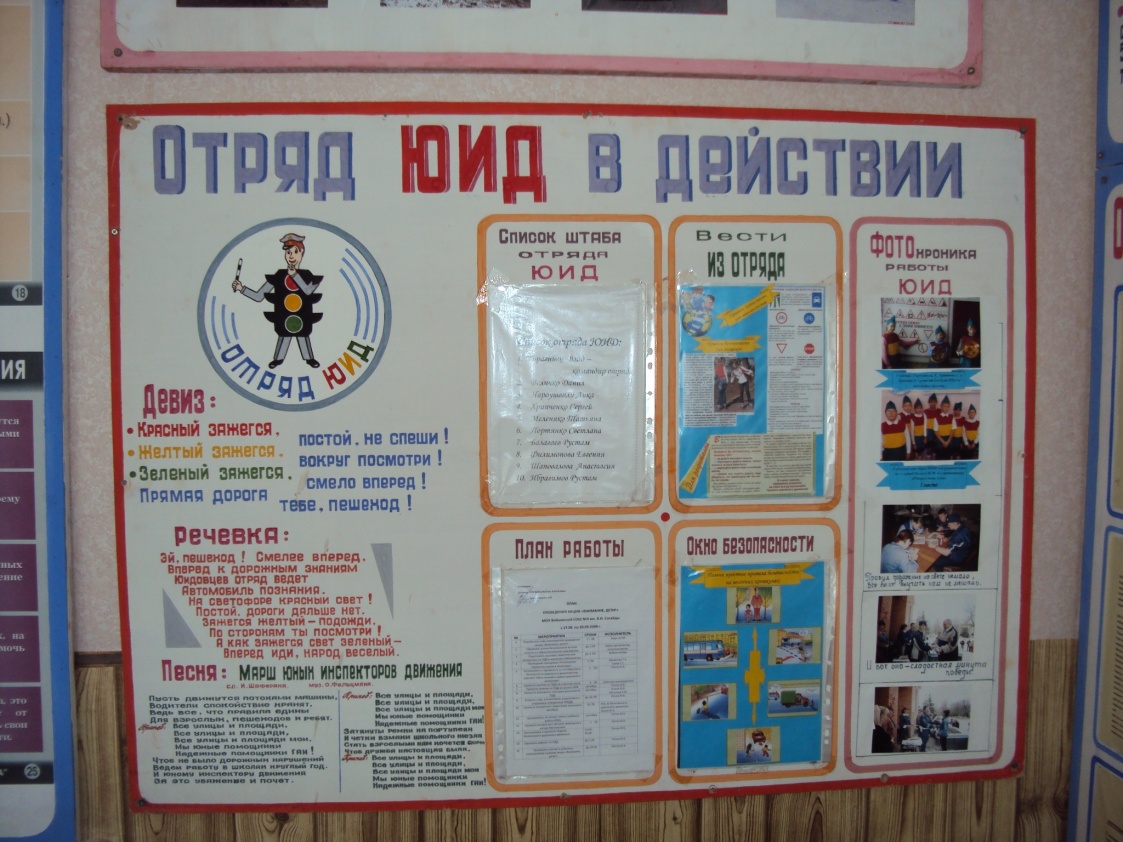 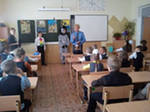 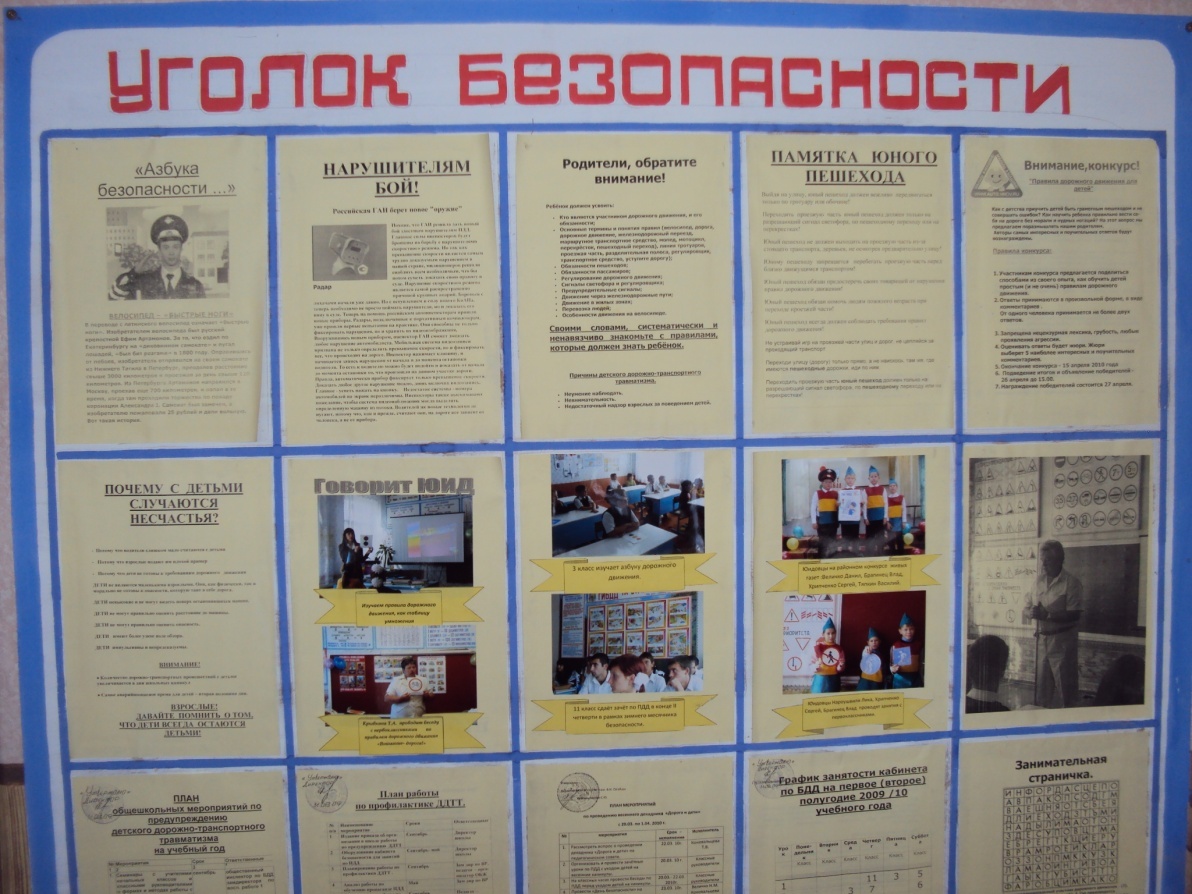 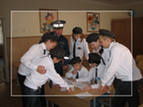 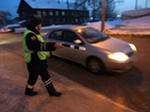 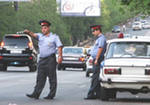 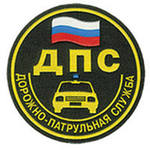 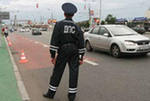 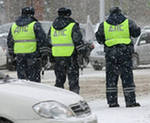 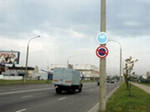 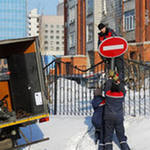 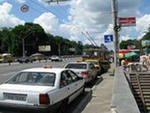 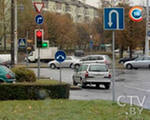 Дорожные работы
Скользкая дорога
Осторожно дети!
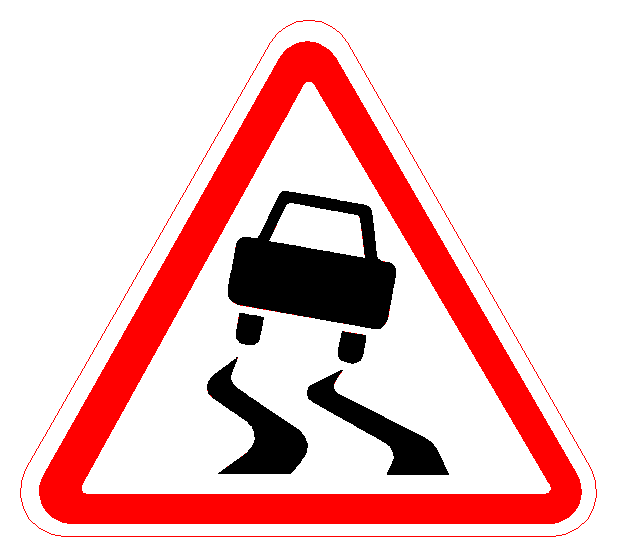 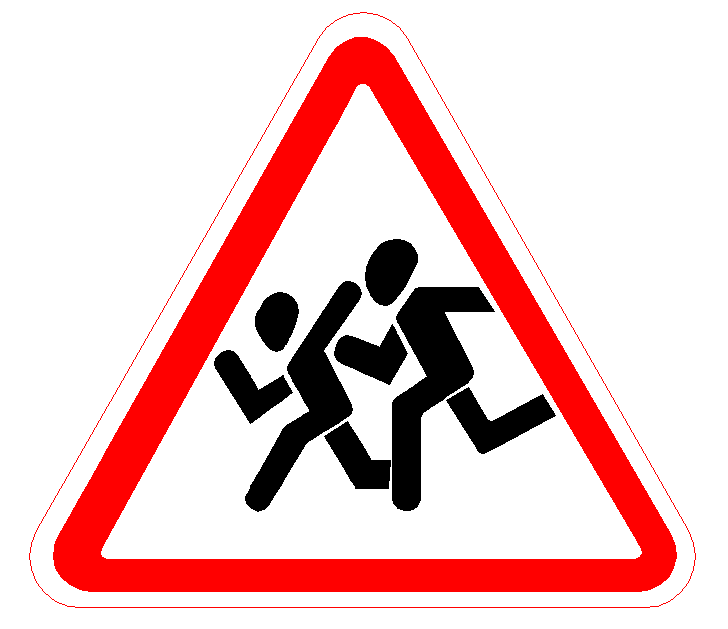 Железнодорожный
 переезд без шлагбаума
Железнодорожный
 переезд со шлагбаумом
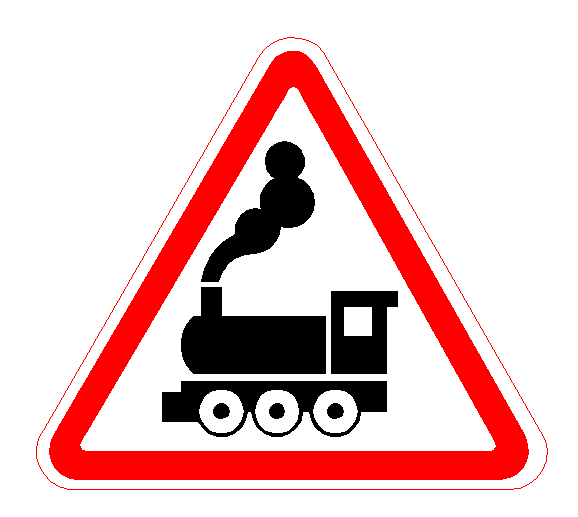 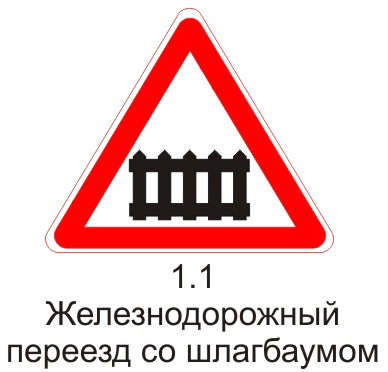 Предупреждающие
 знаки
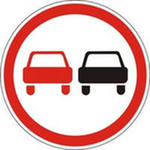 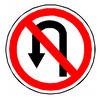 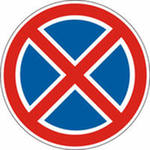 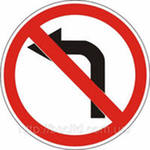 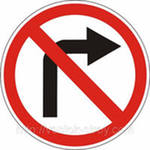 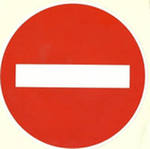 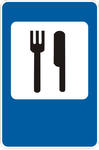 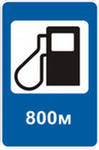 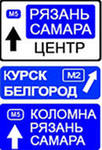 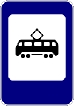 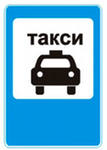 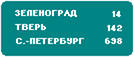 Пункт первой 
медицинской помощи
Пункт
 питания
Место
 отдыха
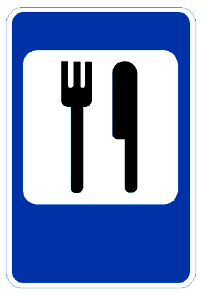 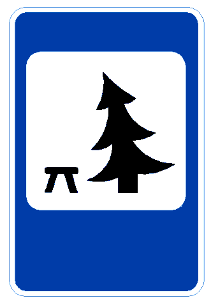 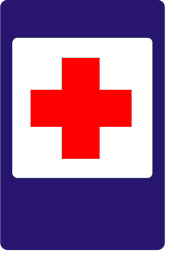 Автозаправочная 
станция
Телефон
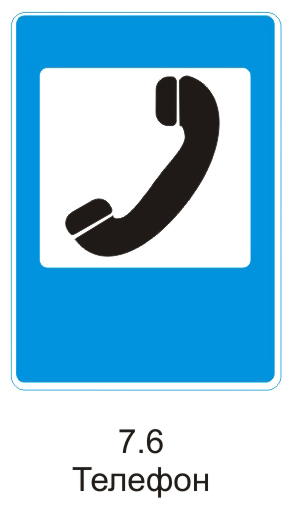 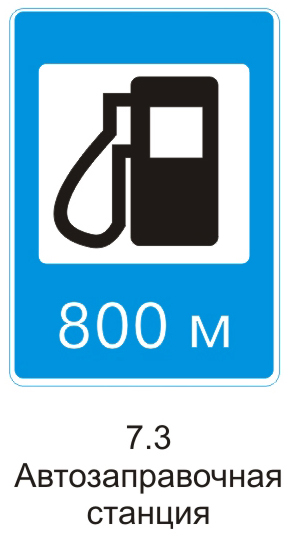 Знаки сервиса
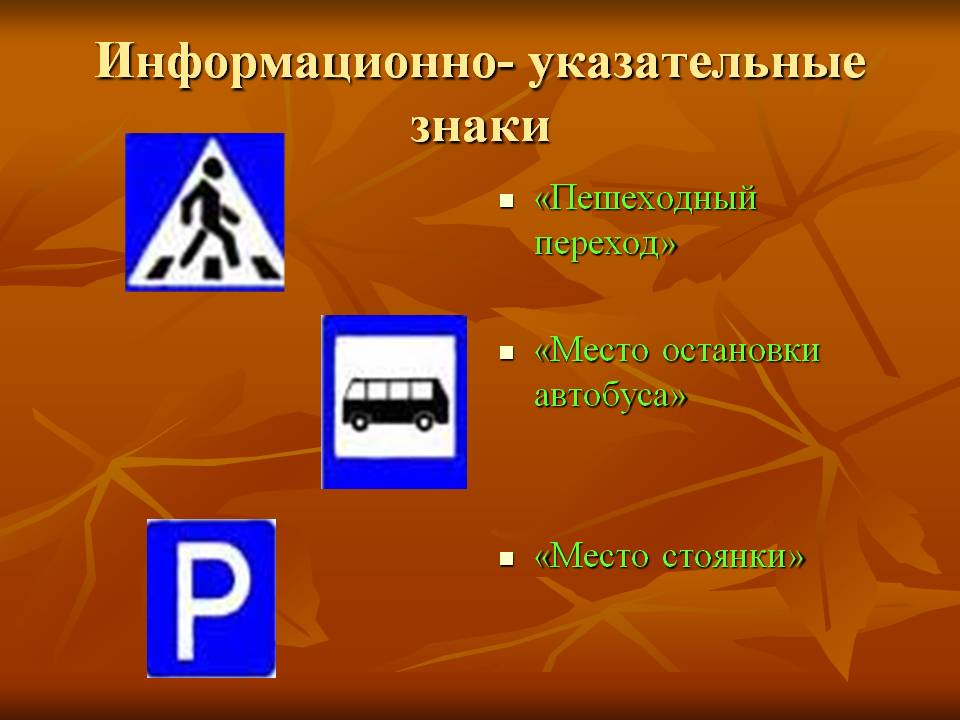